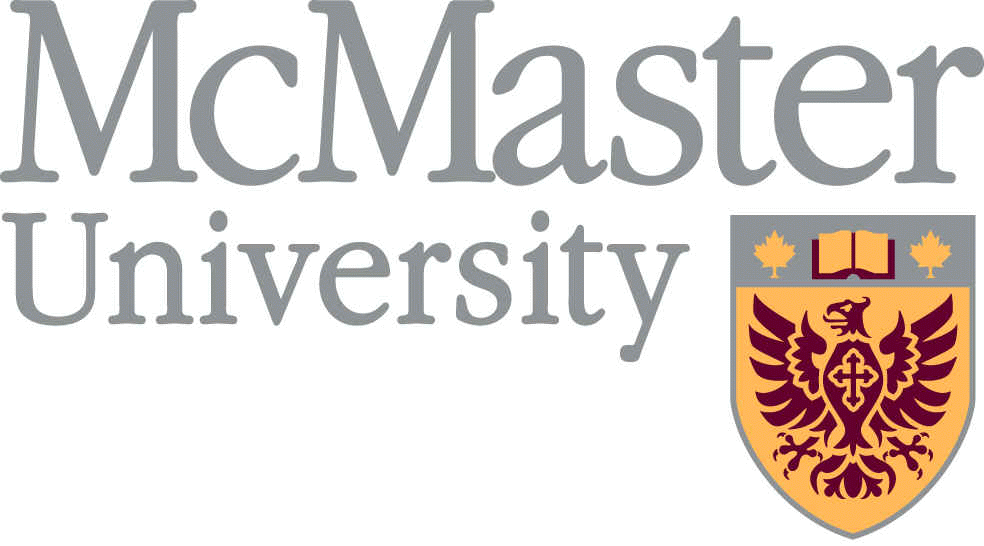 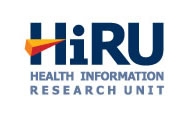 ACCESSSS:working together to help Health Care Providers find EBM fast
Lori-ann Linkins MD, Msc(Clin Epi), FRCPC
Knowledge TraNslation Platform Lead, Hiru, Mcmaster
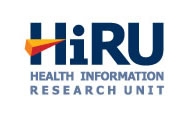 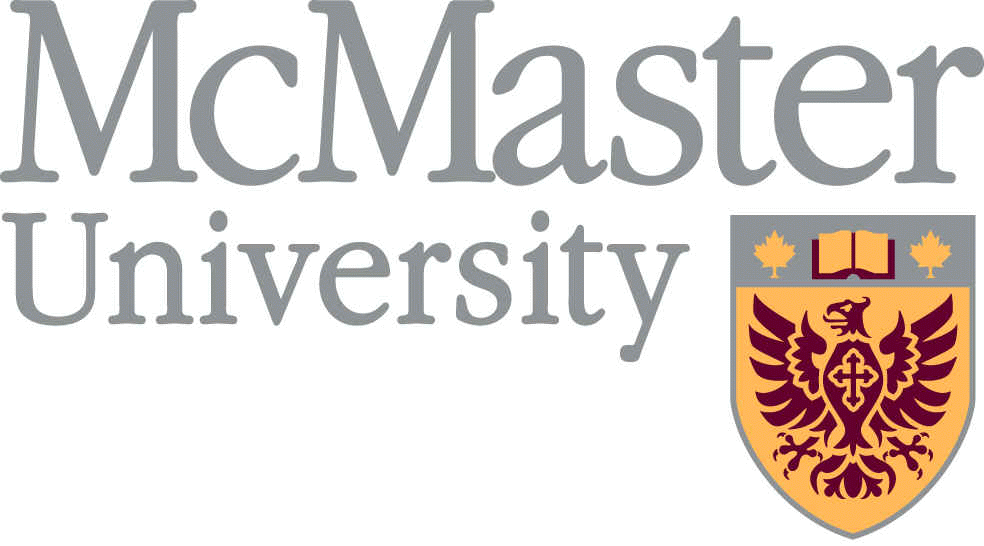 ACCESSSS
What we are hoping to achieve: 
 Provide rapid access to pre-appraised evidence 
 Reinforcement of using the Pyramid of Evidence to support clinical decisions
 Support the practice of life-long learning
 Encourage critical appraisal of local practice and standard-of-care
McMaster PLUS
New articles harvested from >120 journals from PubMed daily
Validated Boolean filters + Machine Learning
Critical Appraisal by expert staff
Articles meeting criteria
Review by clinicians
PLUS
35+ disciplines
300+ topics

Turn around time: 14 days for 90% of content
HEALTH CARE PROFESSIONALS
One-stop-search engine to find the current best evidence to support clinical decisions FAST!
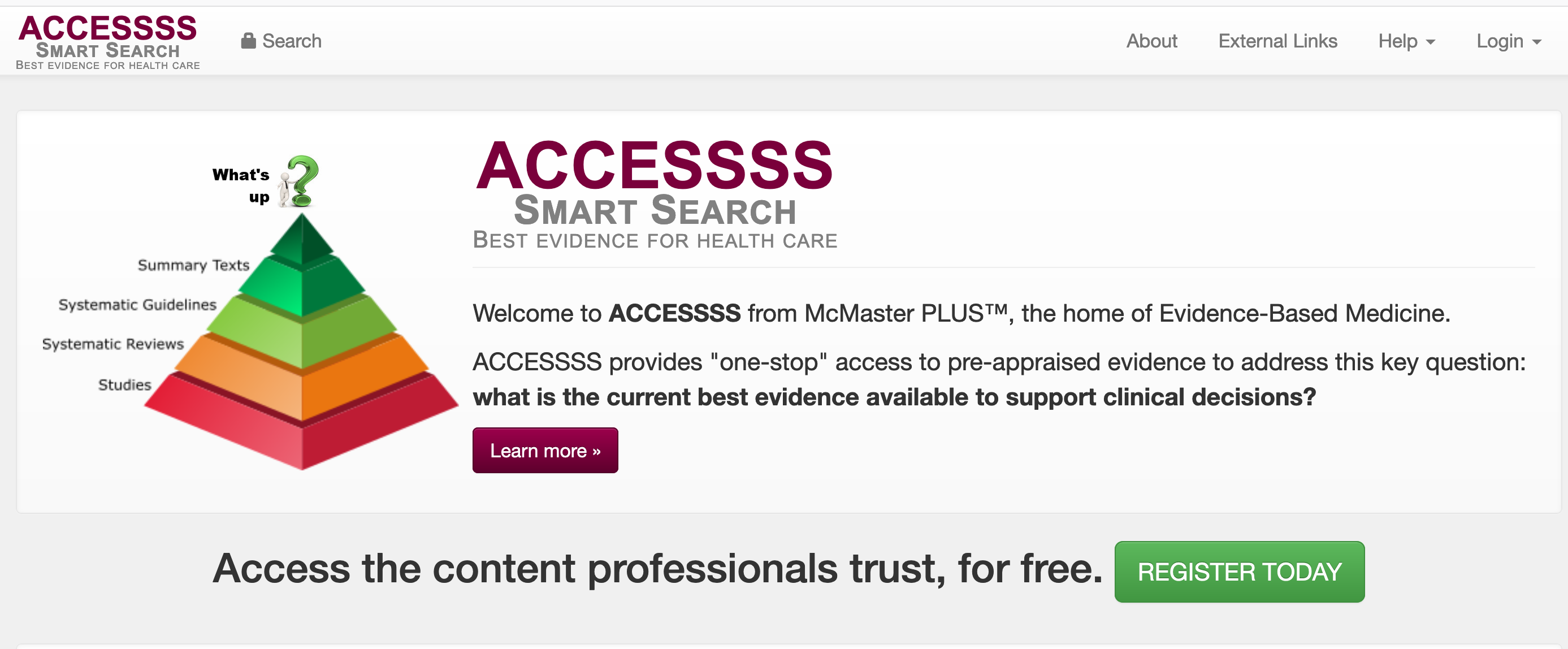 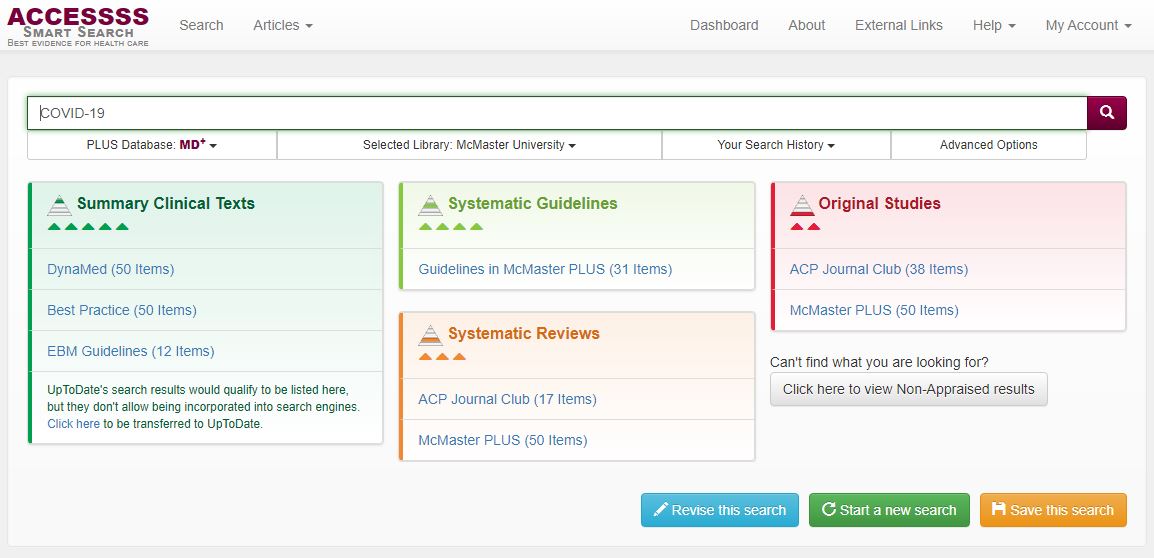 Second highest level of pyramid
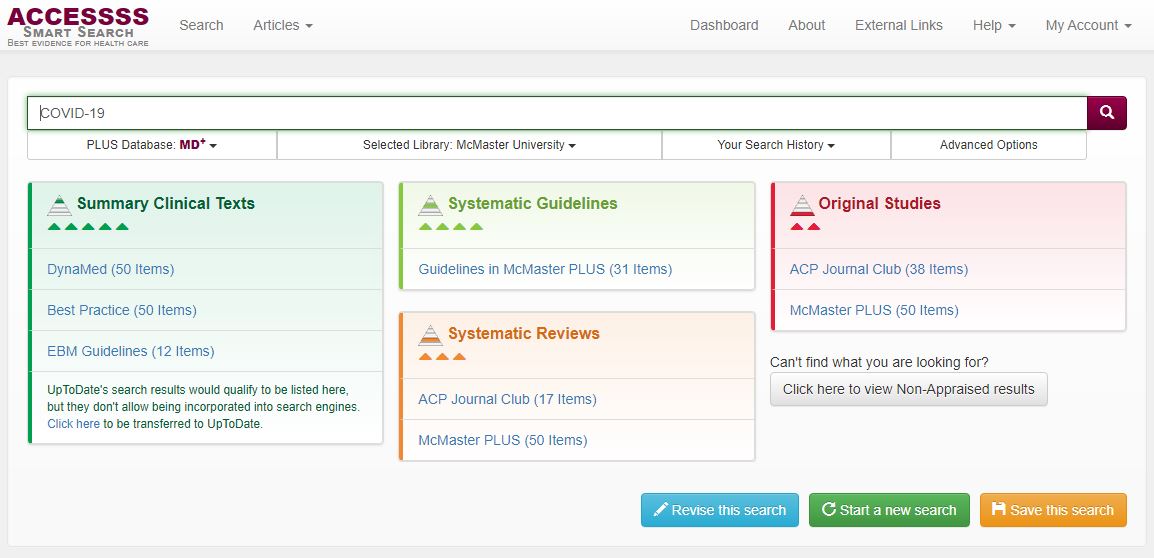 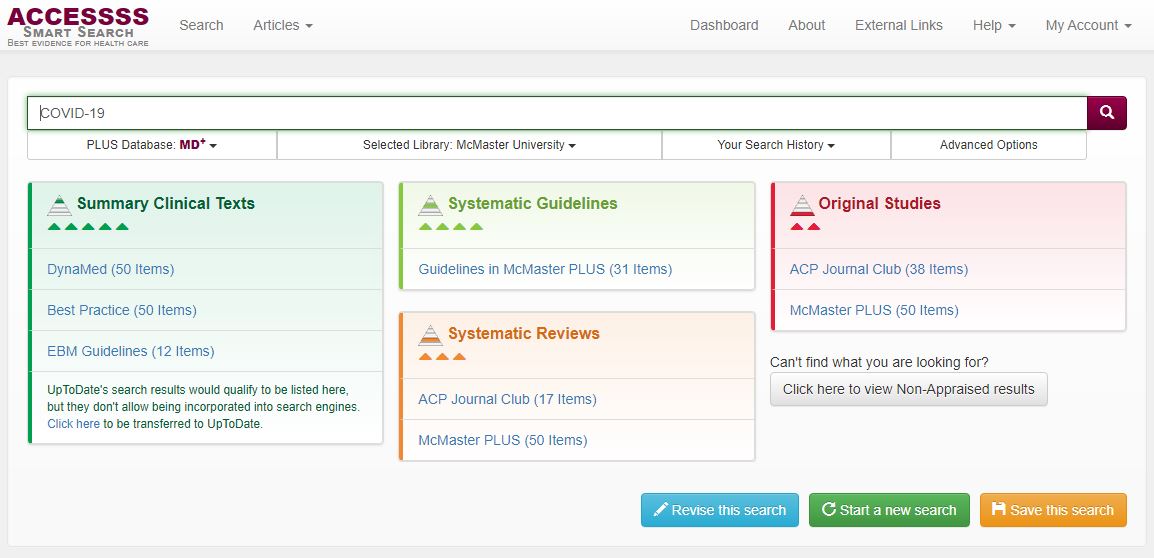 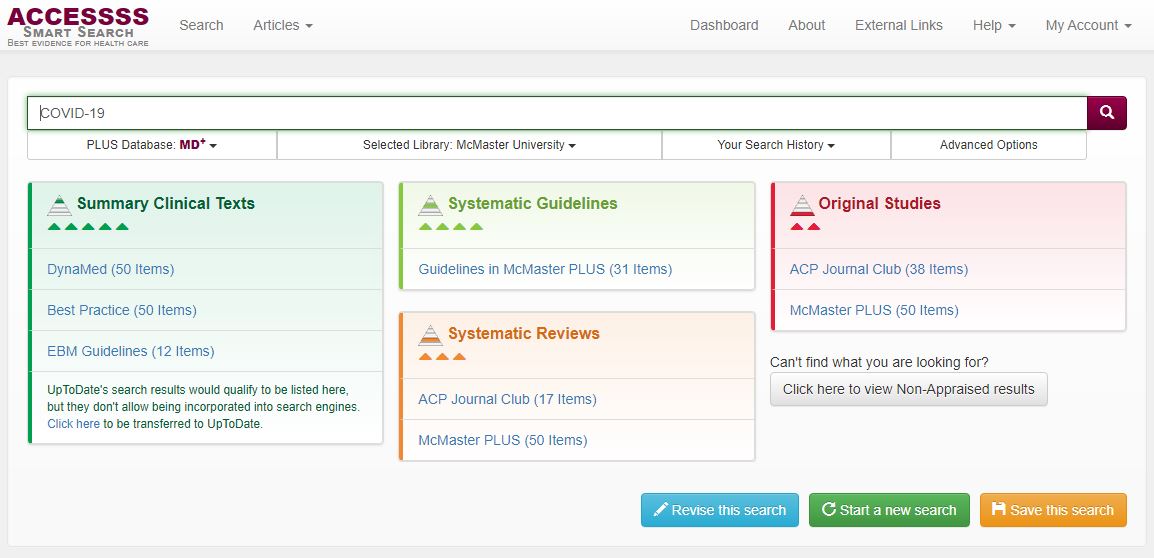 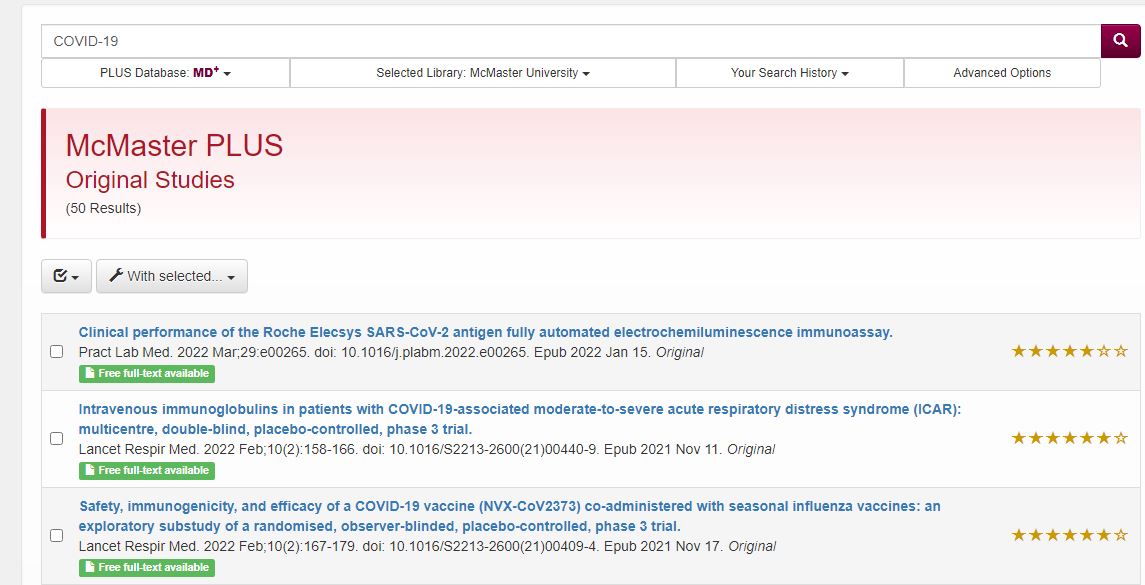 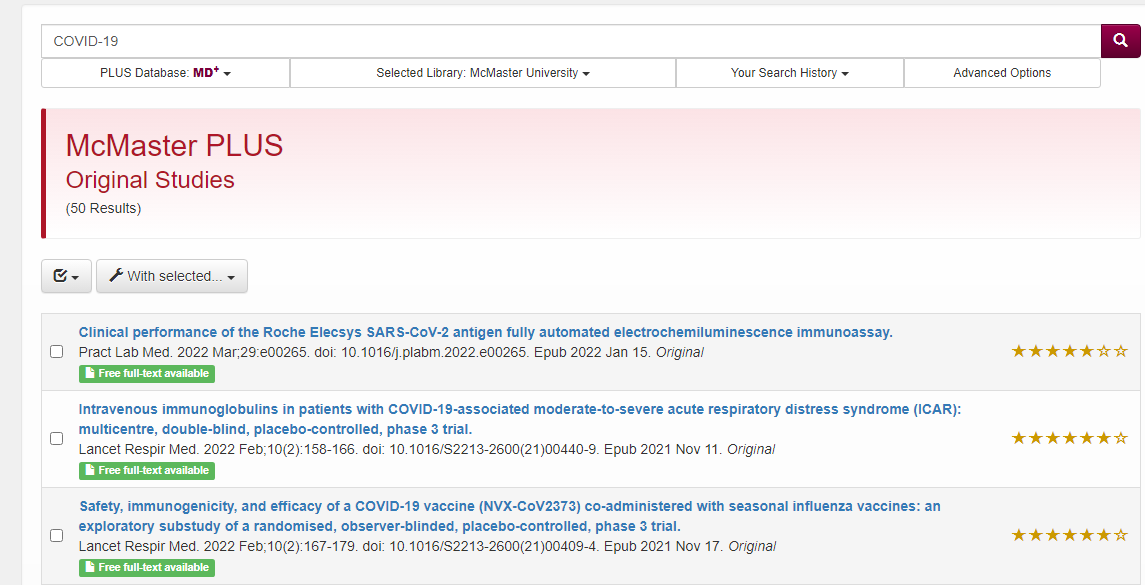 What do your peers think?
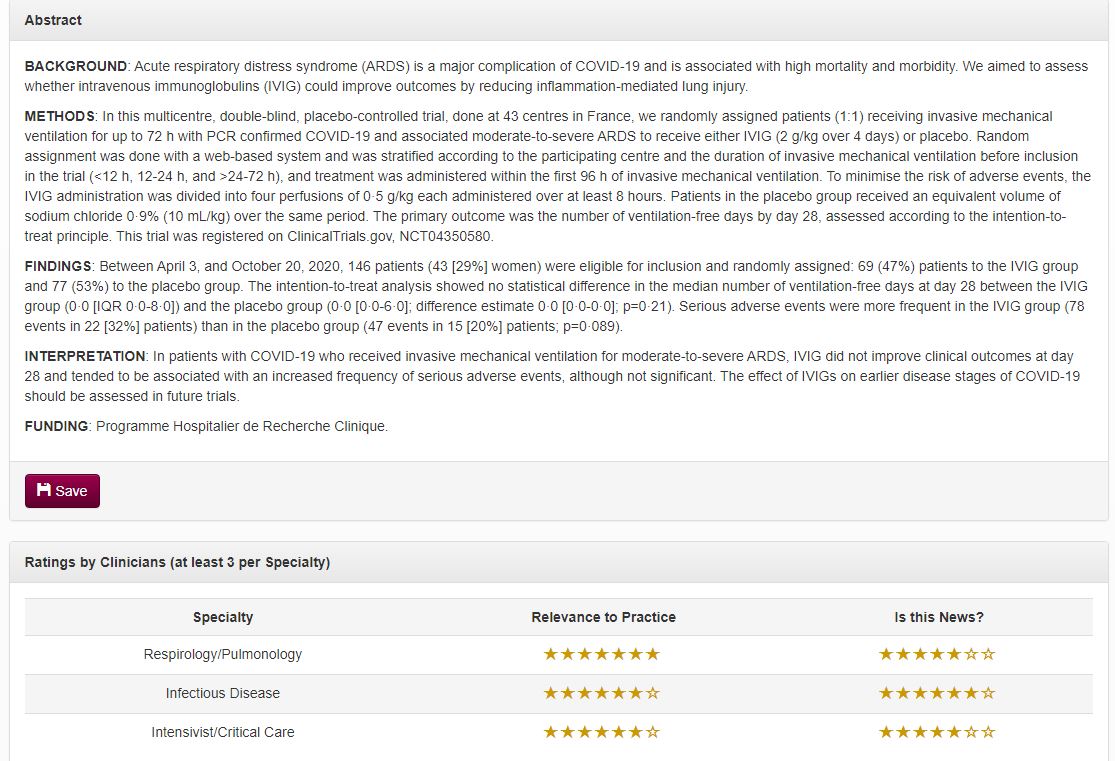 Peer (MORE) Ratings